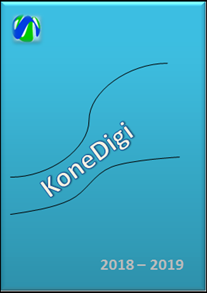 KoneDigi
Hitsaustekniikka 2/2012, Jyri Uusitalo
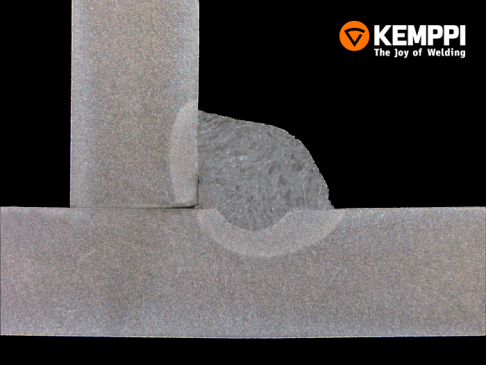 Liitosvirhe
Liitosvirhe on seuraus hitsin ja perusaineen huonosta yhteen-sulamisesta.
Esimerkkejä liitosvirheen syistä:
 Valokaaren väärä suuntaus
 Liian pienet hitsausarvot 
  (= liian pieni hitsausenergia)
 Liian pitkä vapaalanka (ja suu-
   tinetäisyys)
 Liian pieni railokulma
 Sulan vyöryminen valokaaren
  edelle
 Railon epäpuhtaudet
Hitsaustekniikka 2/2012
Lähde: Hitsaustekniikka 2/2012, Jyri Uusitalo
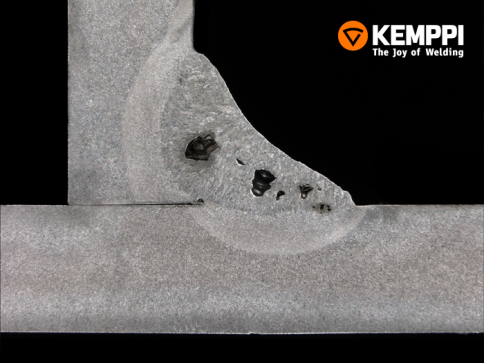 Huokonen
Huokoset muodostuvat hitsin sisään jääneistä kaasuista.
Esimerkkejä  huokosten syistä:
 Kosteat puikot
 Kosteat railopinnat
 Puutteellinen kaasusuoja
 Railon tai lisäaineen epäpuh-
   taudet (esim. ruoste)
 Väärät hitsausarvot
 Väärä napaisuus
Hitsaustekniikka 2/2012
Hitsaustekniikka 2/2012, Jyri Uusitalo
Kuonasulkeuma
Sulkeuma on hitsin sisään jää-nyttä kuonaa.
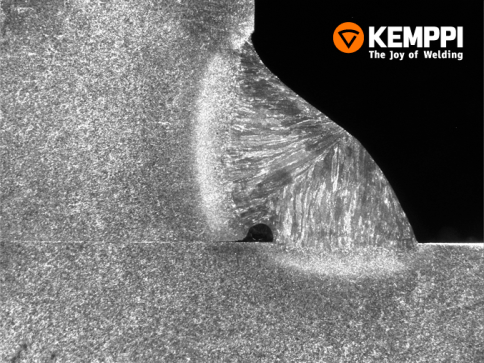 Esimerkkejä  kuonasulkeuman aiheuttajista:
 Liian kapea ja syvä railo
 Huono kuonanpoisto
 Liian pieni hitsausvirta
 Liian pitkä valokaari
 Kuonan valuminen valokaa-
  ren eteen
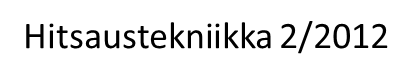 Hitsaustekniikka 2/2012, Jyri Uusitalo
Reunahaava
Reunahaava on kolo tai ura hitsin ja pintapalon reunassa.
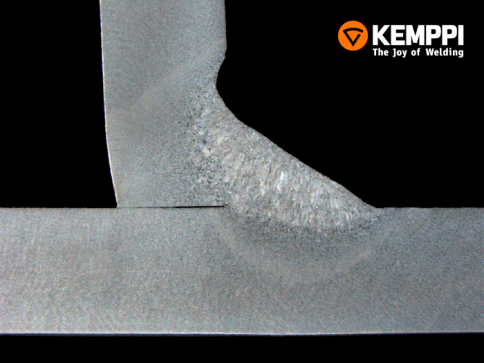 Esimerkkejä  reunahaavan syistä:
 Virheellinen puikon tai polt-
   timen kulma
 Liian suuri hitsausnopeus
 Liian pitkä valokaari
 Liian suuri hitsausvirta ja
   jännite
Hitsaustekniikka 2/2012
Hitsaustekniikka 2/2012, Jyri Uusitalo
Kateettipoikkeama
Pienahitsin kateetit ovat eri mittaiset.
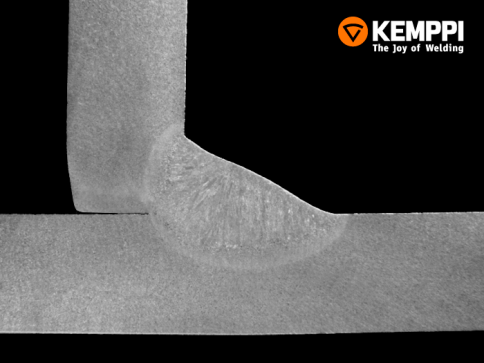 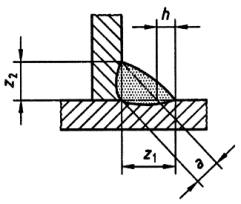 Esimerkkejä  kateettipoikkea-
man syistä:
 Virheellinen puikon tai polt-
   timen kulma
 Liian suuri ja valuva hitsisula
 Virheellinen kappaleen maa-
  doitus (magneettinen puhallus)
Hitsaustekniikka 2/2012
Hitsaustekniikka 2/2012, Jyri Uusitalo
Korkea kupu
Hitsin kuvun korkeus on suuri verrattuna hitsin leveyteen.
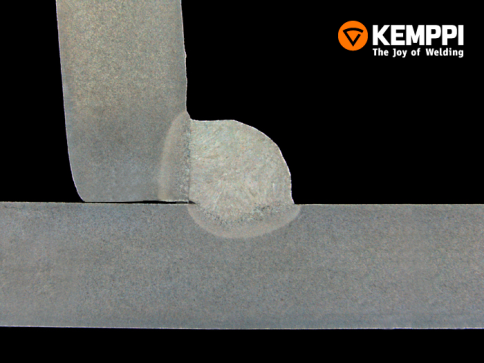 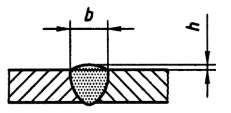 Esimerkkejä  korkeaan kupuun johtavista syistä:
 Liian matala tai viistämätön
   railo
 Liian pieni hitsausnopeus
 Liian pieni hitsausvirta
Hitsaustekniikka 2/2012
Hitsaustekniikka 2/2012, Jyri Uusitalo
Korkea juurikupu
Hitsin juurikuvun korkeus on suuri verrattuna juurihitsin leveyteen.
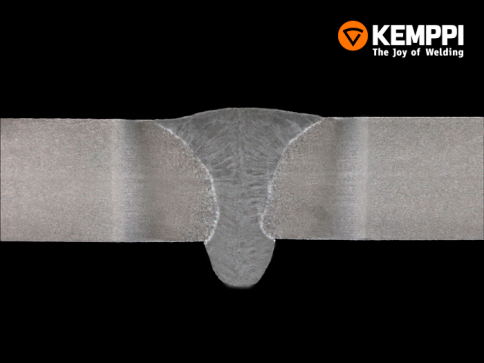 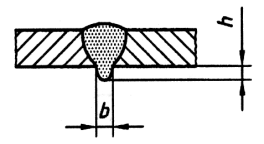 Esimerkkejä  korkeaan juurikupuun johtavista syistä:
 Liian suuri ilmarako
 Liian matala juuripinta
 Liian suuret hitsausarvot 
  (= liian suuri hitsausenergia)
 Liian pieni hitsausnopeus
Hitsaustekniikka 2/2012
Hitsaustekniikka 2/2012, Jyri Uusitalo
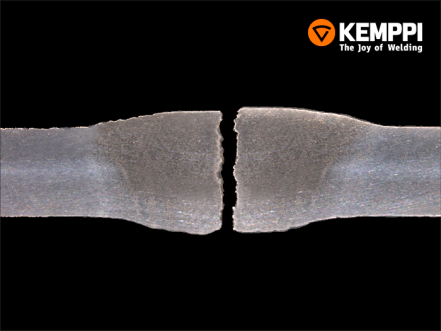 Halkeama=vakavin virhe
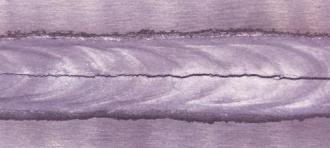 Kuumahalkeama
Kuumahalkeama syntyy 
korkeissa lämpötiloissa 
hitsiaineen jäähtymisen 
yhteydessä.
Hitsaustekniikka 2/2012
Esimerkkejä  kuumahalkea-man syistä:
 Hitsin leveys/syvyyssuhde on
   liian pieni
 Perus- tai lisäaineen epäpuh-
   taudet
 Hitsausjännitykset
 Liian suuri ilmarako
OK
Hitsaustekniikka 2/2012, Jyri Uusitalo
Vajaa hitsautumissyvyys
Riittämätön läpihitsautuminen juuressa eli vajaa juuri.
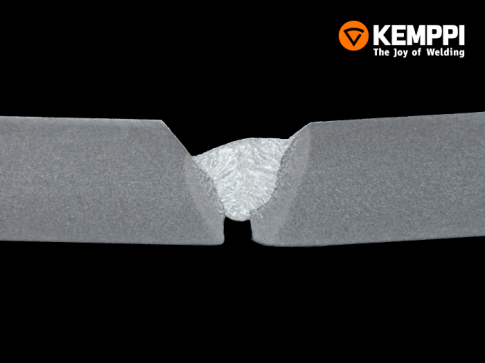 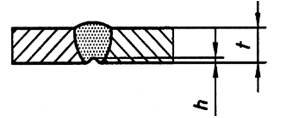 Esimerkkejä  vajaan hitsautu-missyvyyden syistä:
 Liian pieni hitsausvirta
 Virheellinen railomuoto
 Liian pieni ilmarako
 Liian pitkä valokaari
 Kuonan vyöryminen valokaa-
   ren eteen
Hitsaustekniikka 2/2012
Hitsaustekniikka 2/2012, Jyri Uusitalo
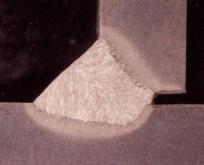 Sovitusvirhe
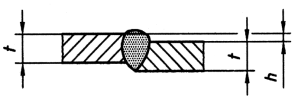 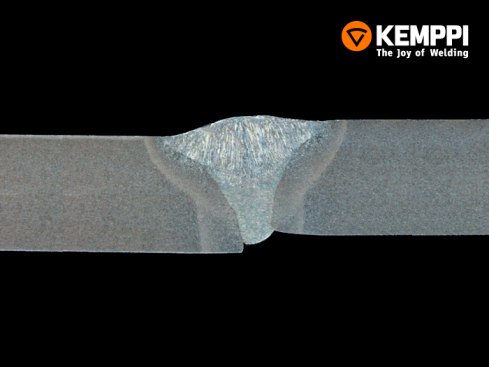 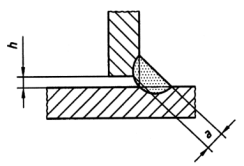 Esimerkkejä  vajaan hitsautu-missyvyyden syistä:
 Osien epätarkka sovitus
 Hitsin aiheuttamat muodon-
   muutokset
 Silloitus rikkunut, silloitushit-
   sejä liian vähän
Hitsaustekniikka 2/2012
Hitsaustekniikka 2/2012, Jyri Uusitalo
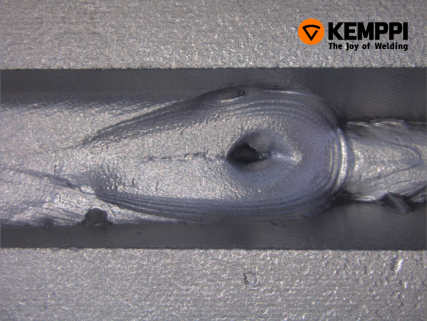 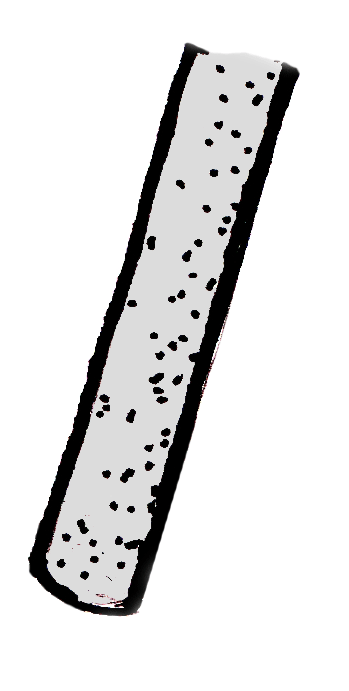 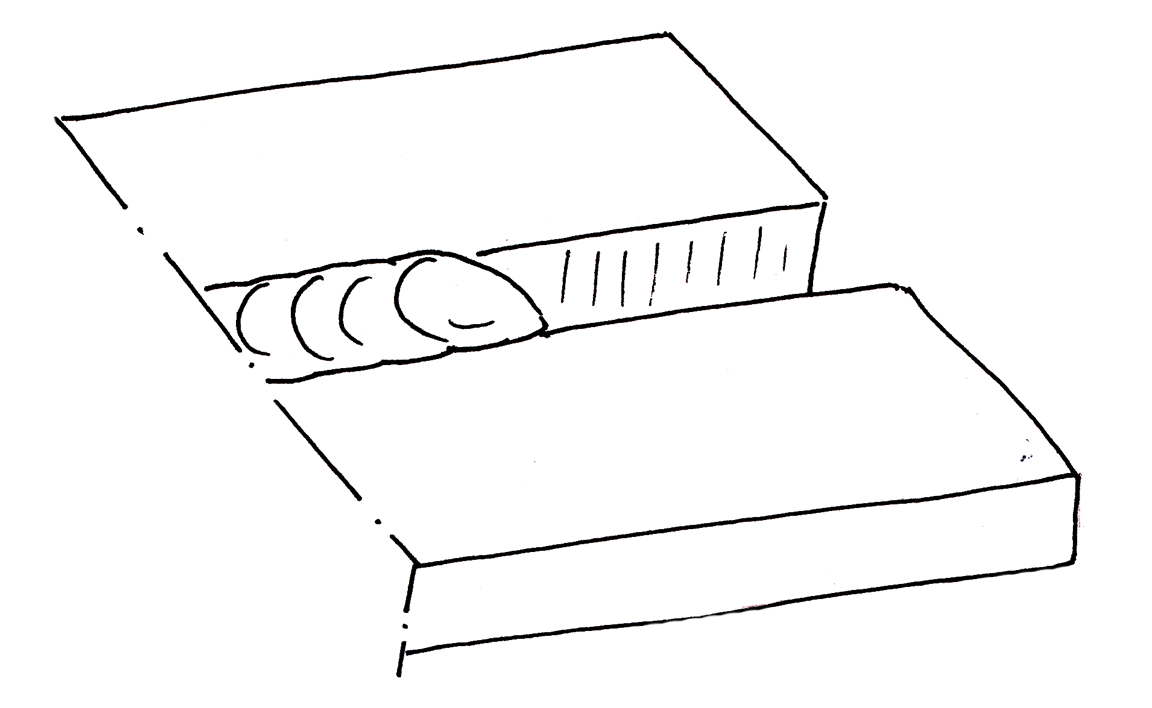 Opettele oikea lopetustekniikka!
Imuontelo (paippi) 
ja kraaterihalkeama
Syntyy, kun sula jähmet-
tyy railon kyljiltä ja aiheuttaa kutistumaonkalon. Onkaloon liittyy usein kraaterihalkeama.
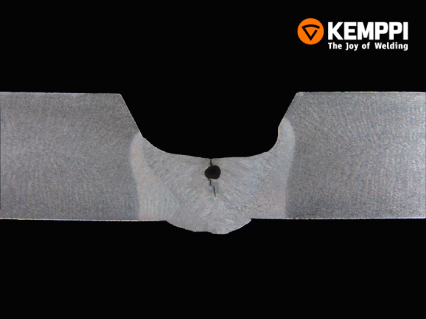 Esimerkkejä  imuontelon muodostumi-sen syistä:
 Virheellinen lopetustekniikka
Hitsaustekniikka 2/2012, Jyri Uusitalo
Roiskeet
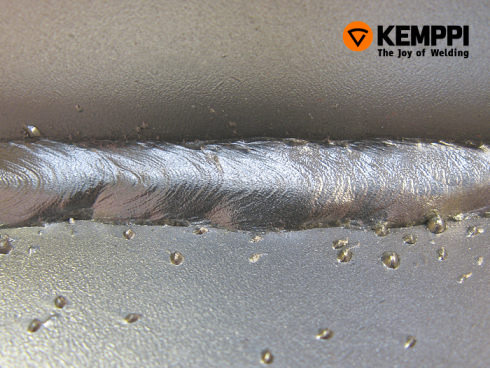 Esimerkkejä  roiskeiden synty-misen syistä:
 Puutteellinen kaasusuoja
 Suojakaasun valinta
 Kosteat puikot
 Railon ja/tai lisäaineen epä-
   puhtaudet (esim. ruoste)
 Väärä napaisuus
 Liian pitkä valokaari
Hitsaustekniikka 2/2012
Hitsaustekniikka 2/2012, Jyri Uusitalo
VAPAALANGAN PITUUS JA LIITOSVIRHE MIG/MAG-HITSAUKSESSA
”MIG/MAG-menetelmän suoritustekniikan hämäävä helppous: hitsauslaitteisto pitää valokaaren pituuden tasaisena, vaikka polttimen etäisyys vaihtelee suurestikin.” (Pekka Rajamäki, EWE)
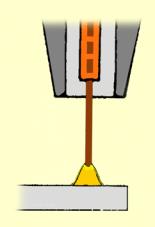 Vapaalanka
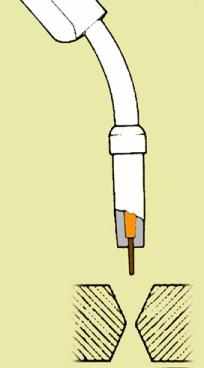 Liian pitkä vapaalanka 
hitsaustehoa kuluu runsaasti pitkään lisäainelankaan ja sen sulattamiseen. Se on valokaaresta ja perusaineen sulatta-misesta pois  vaarana on kylmäjuoksu ja eli liitosvirhe.

Liian lyhyt vapaalanka 
 virtasuutin kuumenee liikaa  hitsiin voi tulla vaarallisia kuparisulkeumia.
Ahtaiden railojen pohjalla saattaa vapaalanka kasvaa varsin pitkäksi.
”Vapaalangan pituudella on tietyt rajat, joiden ylit-täminen voi johtaa hitsin ominaisuuksien romah-dusmaiseen heikkenemi-seen, vaikka silmällä arvi-oituna hitsin pinta saat-taa näyttää jopa parem-malta kuin aidosti hyväs-sä hitsissä.” (Pekka Raja-mäki, EWE)
Tarkkaile polttimen etäisyyttä hitsauskohdasta. 
Pidä vapaalanka sopivan mittaisena.
Paluu
Hitsaustekniikka 2/2012, Jyri Uusitalo